Wirtschaftsdemokratie
Auswege aus der multiplen Krise – und die Rolle der Sozialdemokratie
[Speaker Notes: Die Anwesenden begrüssen und sich selber ganz kurz vorstellen (Name, woher, Bezug zur Thematik)]
Ablauf
Veranstaltungsablauf
Ausgangslage
Geschichte und Grundlagen
Zukunftsfähige Wirtschaft
Weiterdenken…
Wirtschaftsdemokratie
2
[Speaker Notes: Die Präsentation selbst dauert rund 30 Minuten.]
Wirtschaftsdemokratie
Ausgangslage
multiple Krise
[Speaker Notes: In diesem Teil geht es darum, weshalb wir uns überhaupt Gedanken zur Wirtschaftsdemokratie machen.]
Ausgangslage
Wie wir zusammenleben?
Soziale Gerechtigkeit
Ökologische Nachhaltigkeit
Demokratische Teilhabe
Wirtschaftsdemokratie
4
[Speaker Notes: Wenn man sich ernsthaft mit Wirtschaft beschäftigt, dann geht es immer um mehr als nur Wirtschaft. Es geht letztlich darum, wie wir zusammenleben. Und umgekehrt: wenn wir über eine gerechtere und nachhaltigere Gesellschaft sprechen, dann geht es meist auch um Wirtschaft. Wenn wir wollen, dass soziale Gerechtigkeit, ökologische Nachhaltigkeit und demokratische Teilhabe eines Tages tatsächlich Realität werden – und zwar überall auf dieser Erde – müssen wir dem heute dominierenden Wirtschaftsmodell etwas entgegenstellen können. 
 
Weshalb ist es überhaupt notwendig und dringlich, über Alternativen zum heutigen Wirtschaftssystem zu diskutieren? Es sind die riesigen sozialen und ökologischen Probleme und Zerstörungen, die dieses System verursacht. Und die Krise, in der dieses System heute steckt, ist nicht nur ein grosses Problem, sondern auch eine Chance, ernsthaft über Alternativen nachzudenken. Einige Aspekte dieser Krise möchte ich im Folgenden kurze anschneiden. 
 
Didaktischer Hinweis:	
Hier kann in die Runde gefragt werden, an welche Krisen/Probleme sie aktuell denken. Falls eine Flipchart vorhanden ist, können diese darauf notiert werden.]
Ausgangslage
«Multiple Krise»
Ökonomische Krise
Ökologische Krise
Soziale Krise
Krise der Demokratie
Wirtschaftsdemokratie
5
[Speaker Notes: Mit Vielfachkrise – oder multipler Krise – sind verschieden zusammenhängende und sich gegenseitig beeinflussende Krisenprozesse in der neoliberalen kapitalistischen Wirtschaft gemeint. Oft unterscheidet man vier verschiedene Krisengebiete: Wirtschaft, Umwelt, Gesellschaft und Demokratie.]
Ausgangslage
Ökonomische Krise
Anhäufung von Kapital im Finanzsektor
Entstehung von spekulativen Blasen
Löhne und Arbeitsplätze geraten unter Druck
Rafael Matsunaga I cc by-sa 2.0
Wirtschaftsdemokratie
6
[Speaker Notes: Ökonomische Krise
In unserem heutigen Wirtschaftsmodell wird zu viel Kapital im Finanzsektor angehäuft, weil die Anlagemöglichkeiten resp. Renditeaussichten in der Realwirtschaft für die profitgetriebenen Anleger nicht ausreichend sind. Das ist ein Grundproblem des Kapitalismus, es nennt sich Überakkumulation. So entstehen laufend spekulative Blasen, deren Platzen zu globalen Finanz- und Wirtschaftskrisen führen können. Die letzte Krise von 2008 ist noch immer nicht überwunden. 
 
Während im Finanz-Casino im grossen Stil gezockt wird, tun sich gerade KMUs schwer, Löhne und Arbeitsplätze geraten unter Druck. Damit verschärfen sich auch die sozialen Ungleichheiten weiter.]
Ausgangslage
Soziale Krise
Refeudalisierung der Gesellschaft
Prekarisierung und Arbeitslosigkeit
Steigende Produktivität ≠ Erhöhung des Gemeinwohls
Abbau des Sozialstaates
William Murphy I cc by-sa 2.0
Wirtschaftsdemokratie
7
[Speaker Notes: Soziale Krise:
Die immer stärkere Ungleichverteilung von Einkommen und Vermögen wird zudem verstärkt durch das Vererben grosser Vermögen von einer Generation zur Nächsten. Dies alles führt in der Konsequenz zu einer Refeudalisierung der Gesellschaft, in der eine schmale Wirtschaftselite einen grossen Teil des Reichtums und der politischen Macht auf sich vereint. 
 
Was wir weltweit beobachten können, sind Prekarisierung, unsichere Arbeitsverhältnisse, Dauerarbeitslosigkeit aber auch eine Zunahme von Arbeitssklaverei, Zwangsarbeit und Migration. 
 
Wir sehen dank dem technologischen Fortschritt zwar eine ständig steigende Produktivität, diese kommt aber nur in geringem Masse der Erhöhung des Gemeinwohls zu Gute. Unter den heutigen Bedingungen ist die Digitalisierung für viele Menschen nicht eine Chance sondern eine Bedrohung weil menschliche Arbeitskraft durch den Einsatz von Robotern, Algorithmen etc. ersetzt wird. 
 
Dazu kommen Angriffe auf den Sozialstaat, beispielsweise mit Kürzungen in der Sozialhilfe oder zunehmenden Druck auf Arbeitslose. Gerade im ganzen Care-Sektor, bei der Pflege von Bedürftigen, bei der Kinder- und Altenbetreuung, funktioniert die kapitalistische Logik, die Profite vor den Menschen stellt, nicht.]
Ausgangslage
Ökologische Krise
Ausbeutung der natürlichen Ressourcen
Ausdruck davon ist u.a. Klimawandel
Kapitalismus und ökologische Nachhaltigkeit stehen im Widerspruch
Es braucht nachhaltigere Lebensstile
www.dragonoil.com I  cc by-sa 3.0
8
Wirtschaftsdemokratie
[Speaker Notes: Ökologische Krise:
Die heutige Wirtschaft funktioniert nur mit der Ausbeutung der natürlichen Ressourcen. Dazu gehören nicht nur fossile Brennstoffe, sondern auch die Übernutzung und Belastung von Boden, Luft und Wasser oder die Überfischung der Meere und die Zerstörung der Ozonschicht. Stärkster Ausdruck davon ist der Klimawandel. Dieser wird hauptsächlich im globalen Norden verursacht, die Folgen betreffen aber vor allem die Armen im globalen Süden. 
 
In der kapitalistischen Wirtschaft ist aber Umweltschutz primär ein Kostenfaktor. Zugespitzt kann man sagen, dass Kapitalismus und ökologische Nachhaltigkeit widersprechen. Wenn wir kommenden Generationen eine intakte Umwelt hinterlassen wollen, dann führt kein Weg daran vorbei, das heutige kapitalistische Wirtschaftssystem massiv umzugestalten.]
Ausgangslage
Krise der Demokratie
Wirtschaftspolitik geprägt von «Sachzwängen»; «Alternativlosigkeit»
Zunahme autoritärer Politik
«Marktgerechte Demokratie»
Aufstieg der Rechtspopulisten

Es braucht mehr statt weniger Demokratie
Kalispera Dell I cc by 3.0
Wirtschaftsdemokratie
9
[Speaker Notes: Krise der Demokratie:
Begriffe wie «Sachzwänge» oder «Alternativlosigkeit» prägen heute die Wirtschaftspolitik. Die politischen Institutionen sind nicht in der Lage, dem neoliberalen Wettbewerbsgedanken entgegenzuwirken. Vielmehr sichern sie diesen ab und stärken ihn sogar gezielt.  Dies führt europaweit zu einer Zunahme autoritärer Politik: Exekutiven und supranationale Organisationen werden auf Kosten der Parlamente gestärkt, der bereits angesprochene Einfluss der Konzerne ist riesig. 
 
Am Ende dieser Entwicklung steht eine Art Scheindemokratie, die zwar wie eine vollwertige Demokratie wirkt, deren Entwicklung aber im Interesse der Eliten scheinbar alternativlos sind und entsprechend durchgesetzt werden. Die Krise der Demokratie zeigt sich dann, wenn ganz wesentliche Fragen des Zusammenlebens als nicht mehr verhandelbar gelten.
 
Diesen Vorrang des Marktes vor der Demokratie zeigte sich exemplarisch in der Forderung von Angela Merkel nach einer «marktgerechten Demokratie», in der sich die Demokratie also am Markt anpasst. 
 
Die weltweiten Wahlerfolge rechtspopulistischer Parteien sind ebenso wie die Politikabstinenz gerade in den unteren Schichten der Bevölkerung nicht zuletzt als Reaktion auf diese „postdemokratischen“ Verhältnisse zu verstehen. Entweder haben die Leute das Vertrauen in die Politik verloren, weil es für sie nicht besser wird. Oder sie setzen auf die Neuen Rechten, die versprechen, die Nation, die „völkische Gemeinschaft“ zum Bollwerk gegen die negativen Einflüsse von aussen zu machen. „America first!“ zum Beispiel.]
Ausgangslage
Eine sozialdemokratische Antwort?
Hauptursache der multiplen Krisen ist das neoliberale Wirtschaftssystem
Sozialdemokratische Regierungen als Teil des Problems
Zunehmender Protest gegen angebliche «Alternativlosigkeit»
Wirtschaftsdemokratie
10
[Speaker Notes: Tragischerweise ist es nicht die Linke, sondern eine reaktionäre Figur wie Trump, die die Ideologie der Alternativlosigkeit in Frage stellt, beispielsweise mit der Kündigung von Freihandelsabkommen. Den progressiven Kräften ist es bis jetzt leider nicht gelungen, überzeugende Auswege aus der Krise aufzuzeigen respektive diese durchzusetzen. Im Gegenteil, viele sozialdemokratische Regierungen, beispielsweise in Grossbritannien und Deutschland, haben selber Programme verfolgt, die weitgehend im Denkmuster des Neoliberalismus verhaftet waren. Beispiele dafür ist die Einführung von Hartz IV, die sogenannten Flexibilisierungen des Arbeitsmarktes oder die Unterstützung von Freihandelsabkommen. Sie haben die wirtschaftlichen, ökologischen, sozialen und politischen Krisen befeuert, statt sie zu bekämpfen. Entsprechend ist es ihnen nicht gelungen, die Widersprüche zwischen Gesellschaft und Markt zu verkleinern. Immerhin sind  Jeremy Corbyn und Bernie Sanders oder Parteien wie Podemos und Syriza Ausdruck eines linken Protestes gegen eine Politik der Alternativlosigkeit, die Markt, Wettbewerb und Profitmaximierung als Maxime der gesellschaftlichen Entwicklung betrachtet.]
Ausgangslage
Wirtschaftsdemokratie!
Zukunftsgerichtete Visionen vs. TINA-Ideologie
Wirtschaftsdemokratie ist eine «konkrete Utopie»

Kapitalismus grundsätzlich hinterfragen
Alternativen zum neoliberalen Wirtschaftssystem aufzeigen
Wirtschaftsdemokratie
11
[Speaker Notes: Auch in der Schweiz sind wir heute vor allem damit beschäftigt, die schlimmsten Auswüchse der neoliberalen Wirtschaft- und Finanzpolitik zu bekämpfen und generell die Flurschäden des profitgetriebenen Wirtschaftens zu beseitigen, jüngst beispielsweise erfolgreich bei der Abstimmung zur USR III. Was uns noch fehlt, sind breit abgestützte Visionen zur Gestaltung unserer Wirtschaft und Gesellschaft, die wir den Neoliberalen und den autoritären Rechtspopulisten entgegenhalten können. Nicht zu Letzt sind es die Ernüchterungen des real existierenden Sozialismus die uns bis heute schwächen.
 
Wirtschaftsdemokratie als eine „konkrete Utopie“ zeigt Wege aus der Defensive. Wir müssen uns getrauen, den Kapitalismus wieder grundsätzlicher zu hinterfragen und Alternativen zum heutigen neoliberalen Wirtschaftssystem aufzuzeigen. Die Grundlagen dazu wollen wir in diesem Bildungsmodul legen.]
Wirtschaftsdemokratie
Geschichte und Grundlagen
[Speaker Notes: Die moderne bürgerlich-kapitalistische Gesellschaft ist von einem grundlegenden Widerspruch zwischen der Staatsform und der Wirtschaftsordnung geprägt: Während der Staat demokratisch verfasst ist, bleibt die Wirtschaft grundsätzlich autoritär geführt. Die Besitzenden und von ihnen bezahlte Manager beanspruchen mit dem Besitz über die Produktionsmittel auch die alleinige Verfügungsgewalt über Unternehmungen und Angestellte und damit eine führende Rolle in der Volkswirtschaft. Immer wieder hat sich gezeigt, dass diese wirtschaftliche Macht in politische Macht umgesetzt werden kann und wird.]
Geschichte und Grundlagen
Von der politischen zur sozialen Demokratie
«Wir wollen die Sozialdemokratie und diese ist nichts anderes als die soziale Demokratie, welche als das Engere, als spezielle Unterabtheilung auch die politische Demokratie in sich schliesst und zum wesentlichen Bestandtheile hat. Die soziale Demokratie ist die vollständige Volksherrschaft. Diese kann nur erreicht werden durch die Herrschaft des Volkes auch über die Produktionsmittel seines Landes.» 

Albert Steck (1843-1899), Mitgründer der SPS
Wirtschaftsdemokratie
13
[Speaker Notes: In diesem Zitat von Albert Steck, dem Initianten der Reorganisation der schweizerischen Sozialdemokratie von 1888 kommt folgendes zum Ausdruck: Die Demokratisierung von Wirtschaft und Gesellschaft ist das eigentliche Grundanliegen der Sozialdemokratie. Soziale Demokratie heisst ja wörtlich gesamtgesellschaftliche Demokratie und diese ist ohne eine Demokratisierung der wirtschaftlichen Basis der Gesellschaft nicht realisierbar.]
Geschichte und Grundlagen
1914-1945: DIE KATASTROPHE DES KAPITALISMUS
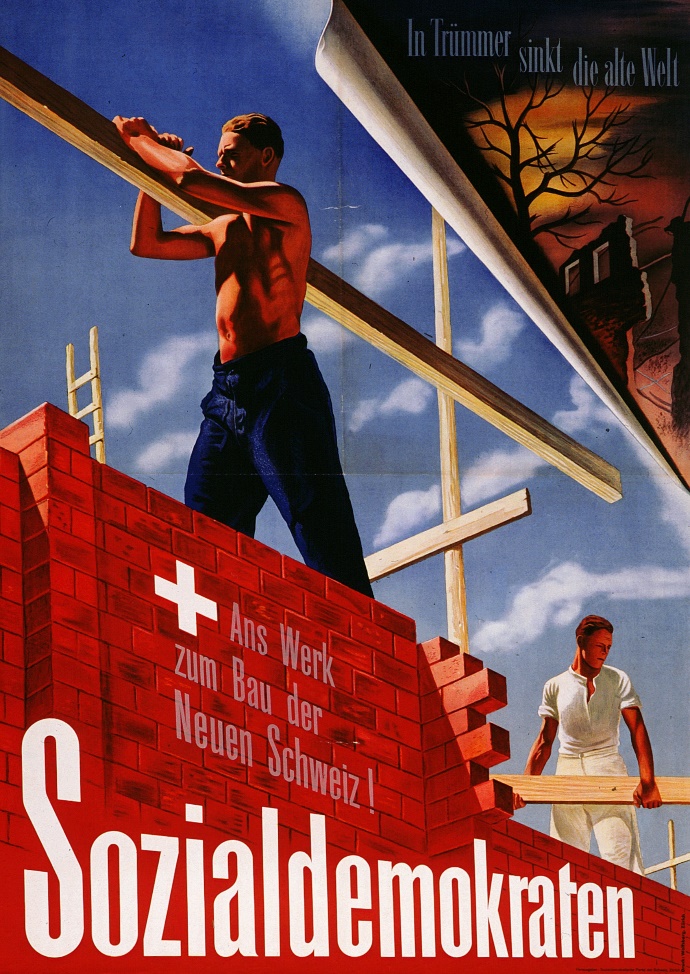 Diskussion um Wirtschaftsdemokratie
Kriegswirtschaftliche Institutionen für friedliche Zwecke anpassen?
Landesstreik (1918)
Blüte der genossenschaftlichen und kommunalen Betriebe
Antwort auf Faschismus: «Plan der Arbeit» 
Belgien, Niederlande, Schweiz (1934/1935)
«Neue Schweiz» (1942)
Vergesellschaftung Finanzsektor und monopolistischer Industriezweige
Genossenschaftliche Organisation der restlichen Industriezweige
Wirtschaftsdemokratie
14
[Speaker Notes: Die erste Hälfte des 20. Jahrhunderts war von gewaltigen wirtschaftlichen und politischen Katastrophen geprägt: Zwischen zwei Weltkriegen kam es zur bisher grössten Krise der kapitalistischen Weltwirtschaft. 
 
Im Anschluss an den 1. Weltkrieg erlebte die Diskussion um die Wirtschaftsdemokratie ihre erste Blütezeit. Die Frage, ob kriegswirtschaftliche Institutionen auch für friedliche Zwecke weiterverwendet werden könnten, statt zur „freien Wirtschaft“ zurückzukehren. 
 
Auch in der Schweiz wurden diese Fragen diskutiert. Dies äusserte sich beispielsweise in verschiedenen Forderungen des Landesstreikes («Einführung der allgemeinen Arbeitspflicht», «Sicherung der Lebensmittelversorgung im Einvernehmen mit den landwirtschaftlichen Produzenten», «Staatsmonopole für Import und Export» sowie die «Tilgung aller Staatschulden durch die Besitzenden»). 
 
In abgeschwächt sozialliberaler Form trug dem sogar der Freisinn Rechnung: Bundesrat Edmund Schulthess prüfte die Einführung von Wirtschaftsräten und eine Gewinnbeteiligung der Lohnabhängigen. Während diese Pläne Papier blieben, kam es immerhin zu einer zunehmenden Beteiligung der Gewerkschaften in den vorparlamentarischen Kommissionen.
 
Die Zeit am Ende und nach dem Ersten Weltkrieg war auch eine Blütezeit der genossenschaftlichen und kommunalen Betriebe: In der Schweiz gründeten Gewerkschaftsbund und Konsumvereine beispielsweise 1917 die «Coop Lebensversicherungsgenossenschaft» und 1921 die spätere «Bank Coop». Sozialdemokratische Kommunalpolitik förderte die Gründung von Wohnbaugenossenschaften, die sich 1919 im Schweizerischen Verband für das Wohnungswesen (heute Wohnbaugenossenschaften Schweiz) zusammenschlossen. Vor allem für die Wohnbaugenossenschaften tätig waren zudem gewerkschaftsnahe Produktivgenossenschaften (1932 zusammengeschlossen im «Verband Sozialer Baubetriebe», heute «Verband genossenschaftlicher Bau- und Industrieunternehmungen»). 
 
Doch in ganz Europa wurde in der Nachkriegskrise zwischen 1920 und 1923 die Offensive der Arbeiterbewegung zurückgeschlagen. 
 
Wirtschaftsdemokratische Vorstellungen blieben aber eine wichtige Grundlage für die internationale „Plan der Arbeit“-Bewegung, die der faschistischen Propaganda eine sozialdemokratische Alternative entgegensetzen wollte. In verschiedenen Ländern, darunter der Schweiz, wurden 1934/1935 Arbeitsprogramme mit dem Titel «Plan der Arbeit» verabschiedetet. Umgesetzt wurde der Plan allerdings in keinem der Länder, da sich die dafür notwendigen Bündnispartner nicht gewinnen liessen. 
 
1942 griff die SPS im Arbeitsprogramm der „Neuen Schweiz“ den Gedanken des «Plans der Arbeit» in einer aktualisierten und stärker der Schweiz angepassten Weise noch einmal auf. Dieses ist wohl bis heute das wichtigste wirtschaftsdemokratische Konzept der schweizerischen Arbeiterbewegung geblieben. Der Finanzsektor und monopolistische Industriezweige sollten vergesellschaftet werden, die übrigen Wirtschaftszweige in Genossenschaften (Industrieverbände, landwirtschaftliche und gewerbliche Genossenschaften) organisiert werden. Dabei sollten Arbeiter, Angestellte und Konsumenten in den Leitungsgremien der gemeinwirtschaftlichen Betriebe und der die kapitalistischen Branchenverbände und Kartelle ersetzenden Selbstverwaltungskörperschaften vertreten sein.]
Geschichte und Grundlagen
Der KOmProMISS: DemOKRATIe Und KapiTalISMUs
Starker öffentlicher Sektor, keynesianische Wirtschaftslenkung
Starke Gewerkschaften , wirksame Gesamtarbeitsverträge
Ausbau der sozialen Sicherheit
Beschleunigtes Wachstum (Massenproduktion und –konsum)
Erstmals bescheidener Wohlstand für viele Lohnabhängige
Wirtschaftsdemokratie
15
[Speaker Notes: Doch die Erwartung, dass der Wiederaufbau der Nachkriegsjahre demokratisch-sozialistisch geprägt sein würde, erfüllte sich in den zwei Jahrzehnten nach dem Zweiten Weltkrieg nur beschränkt.
 
Zwar führten die Diskreditierung des rechten Flügels des Bürgerblocks nach der Niederlage des Faschismus und die Stärkung der Arbeiterbewegung zu einem stabilen Klassenkompromiss, der wohl erst durch die reale Existenz einer Alternative (Sowjetunion) möglich wurde. In diesem Rahmen wuchs in der Nachkriegszeit die Macht der Gewerkschaften. Zudem setzte die damalige Wirtschaftspolitik stark auf staatliche Interventionen. Wichtige Errungenschaften wie die AHV oder die Arbeitslosenversicherung fielen in diese Zeit. 
 
Die Nachkriegszeit war geprägt von einer bisher einmalig langen und starken Phase wirtschaftlicher Prosperität. Dank dem beschleunigten Wachstum, gesamtarbeitsvertraglichen und gesetzlichen Regulierungen des Arbeitsmarkts und sozialstaatlicher Absicherung erreichten erstmals breite Schichten der Lohnabhängigen einen bescheidenden Wohlstand. Nicht zu Letzt dank diesen Erfolgen verschwanden für die Sozialdemokratie weitergehende Forderungen in Richtung einer Wirtschaftsdemokratie aus dem Blick.]
Geschichte und Grundlagen
DIE DemOkRATISIERUngsOFFENSIVE Nach «1968»…
1968er Bewegung
Demokratisierung aller Lebensbereiche
D: Brandt «Mehr Demokratie wagen», Ausbau der Mitbestimmung
Betriebsverfassungsgesetz (1972)
Mitbestimmungsgesetz (1976)
Schweiz: Mitbestimmungsinitiative (1976 abgelehnt)
Wirtschaftsdemokratie
16
[Speaker Notes: In den 1960er Jahren wurde der Kompromiss der Nachkriegsjahre zunehmend in Frage gestellt – zuerst vor allem von links. 1968 war nicht nur das Jahr der StudentInnenbewegung, in vielen Ländern kam es damals auch zu grossen Streikwellen. Mit dem Ruf nach einer Demokratisierung aller Lebensbereiche trug die ArbeiterInnenbewegung einer wichtigen Forderung des bewegungspolitischen Aufbruchs von 1968 Rechnung. 
 
Willy Brandt gewann 1969 in Deutschland die Wahlen mit dem Slogan „Mehr Demokratie wagen“, eine auf halbem Weg stehen gebliebene Umsetzung dieser Parole war die Revision des Betriebsverfassungsgesetzes 1972 und das 1976 eingeführte Mitbestimmungsgesetz, das eine – allerdings stark eingeschränkte – paritätischen Mitbestimmung in den Aufsichtsräten von Kapitalgesellschaften mit mehr als 2000 Beschäftigten brachte. 
 
Mit der Mitbestimmungsinitiative 1976 stellte die schweizerische Arbeiterbewegung zum bisher letzten Mal zumindest ansatzweise die kapitalistische Verfügungsgewalt über die Produktionsmittel in Frage. Mit dieser sollte der Bund die Möglichkeit haben, Vorschriften über die Mitbestimmung der Arbeitnehmer und ihrer Organisation in Betrieb, Unternehmen und Verwaltung aufzustellen. Damit sollte auch der zunehmenden wirtschaftlichen Machtkonzentration entgegengetreten werden. Nach Ablehnung der Initiative verschwand das Thema weitgehend aus der politischen Debatte.]
Geschichte und Grundlagen
…UND DIE NEOLiBERALE GEgenOFFENSIVe
Wirtschaftsdemokratie
17
[Speaker Notes: In Europa und auch der Schweiz läutete die Krise der 1970er Jahre das Ende des progressiven Aufbruchs von „1968“ ein. Der Klassenkompromiss ab dann vor allem – und erfolgreicher – von Rechts in Frage gestellt. Im Jahr des Wahlsiegs von Margareth Thatcher in Grossbritannien gewann hier 1979 der Freisinn die Wahlen unter dem Slogan „Mehr Freiheit, weniger Staat“. Obwohl neoliberale Programme erst in den 1990er Jahren vermehrt in konkrete Politik umgesetzt wurden, meldete sich bereits jetzt eine Radikalisierung der bürgerlichen Wirtschaftspolitik an, die den Abbau von Institutionen zur demokratischen Regulierung der Wirtschaft zum vordringlichen Programm erklärte. 
 
Der neoliberale Marktradikalismus, bis dahin Gedankengut einer kleinen Gruppe von Ökonomen, wurde zur wirtschaftlichen Hauptdoktrin. Für den Neoliberalismus war jede Einschränkung der Marktfreiheit «Sozialismus». Sein Programm war radikal und reaktionär: Deregulierung, Privatisierung, Schwächung des Sozialstaates und der staatlichen Handlungsfähigkeit, Schwächung der Gewerkschaften. 
 
Diese neoliberale Offensive dauert bis heute an. Sie liegt am Ursprung der eingangs erwähnten Krisen, mit denen wir uns heute konfrontiert sehen. 

Im letzten Teil möchten wir nun auf Auswege aus dieser Krise zu sprechen kommen. Wie, in welche Richtung können und müssen wir unsere Wirtschaft und Gesellschaft umbauen? Und was kann Wirtschaftsdemokratie in diesem Zusammenhang heute bedeuten?]
Wirtschaftsdemokratie
Zukunftsfähige Wirtschaft
[Speaker Notes: In welche Richtung soll eine zukunftsfähige Wirtschaft gehen?
 
Didaktischer Hinweis:
Die Frage kann man dem Plenum stellen und kurz darüber diskutieren.]
Zukunftsfähige Wirtschaft
Vielfältig zur Wirtschaftsdemokratie
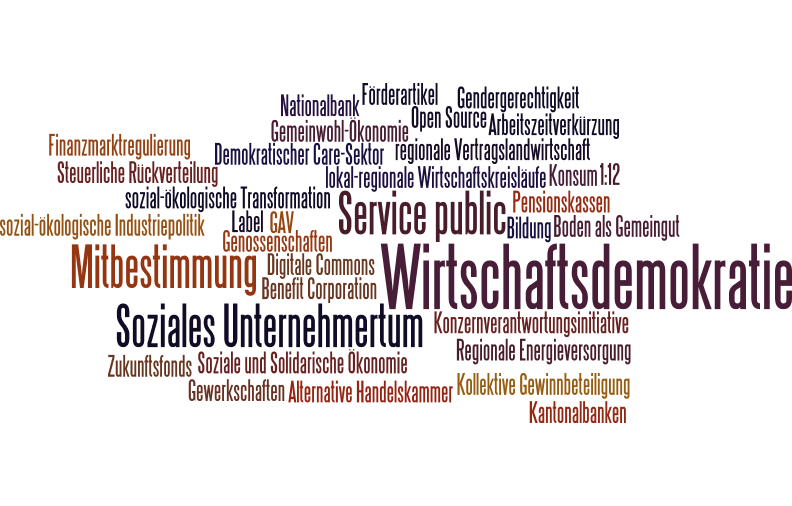 Wirtschaftsdemokratie
19
[Speaker Notes: Im SP-Positionspapier, das am Parteitag vom Dezember 2016 verabschiedet wurde, sind 25 Forderungen resp. Handlungsfelder aufgeführt, die konkretisieren sollen, wie ein wirtschaftsdemokratischer Weg heute aussehen kann. Wichtig zu betonen ist, dass Wirtschaftsdemokratie nicht als ein präziser Masterplan verstanden werden sollte; der Begriff der «Wirtschaftsdemokratie» ist für uns die Klammer verschiedener um die verschiedensten unternehmerischen, zivilgesellschaftlichen regulatorischen Initiativen und Ideen, die in Richtung einer demokratischen, solidarischen und ökologischen Wirtschaft zielen und damit über den Kapitalismus hinausweisen, zusammenzubringen. Der strategische Ansatz, der hinter dem Papier steht, sieht Vielfalt als Stärke und als Teil der Lösung. Das soll mit dieser Wortwolke, die natürlich überhaupt nicht komplett ist, zum Ausdruck kommen. 
 
Aber natürlich braucht es einen gemeinsamen Nenner, eine gemeinsame Richtung. Diese gemeinsame Richtung ist darin zu sehen, dass sich eine zukunftsfähige Wirtschaft gegen die blinde, unsolidarische Profitmaximierungslogik richtet, das Gemeinwohl im Blick hat und Betroffene auf möglichst partizipative Weise in die Entscheidungsfindung einbezogen werden.
 
Didaktischer Hinweis:
Einzelne Punkte aus der Wortwolke können kurz erwähnt werden – je nach Vorlieben und Wissen.
 
Was im Positionspapier bewusst weggelassen wurde, aber angesichts der immer ungleicheren Vermögensverteilung in der Schweiz und weltweit ein ganz wichtiger Bestandteil wirtschaftsdemokratischer Politik ist, ist die Steuerpolitik. Also die Frage, wie wir den gesellschaftlichen Reichtum nach Jahren der neoliberalen Umverteilung von unten nach oben rückverteilen können. Das ist und bleibt aber natürlich ein Schwerpunkt für die SP, 2014 haben wir dazu bspw. ein Positionspapier verabschiedet.]
Zukunftsfähige Wirtschaft
Schwerpunkte
Mitbestimmung
Genossenschaften und soziales Unternehmertum
Wirtschaftsdemokratie
20
[Speaker Notes: Mit der Verabschiedung des Positionspapiers ist die Arbeit natürlich nicht getan. Für die Weiterbearbeitung will sich die SP auf zwei, drei Schwerpunktthemen fokussieren und damit Kernforderungen des Papiers voranbringen, dazu wird ein Aktionsplan erstellt, der noch im Jahr 2017 einer Delegiertenversammlung der SPS vorgelegt werden soll. Zum einen scheint uns der Themenbereich Mitbestimmung wichtig und attraktiv zu sein. Das hat sich auch in den öffentlichen Diskussionen rund um das Positionspapier gezeigt. Ein zweiter Schwerpunkt sind Genossenschaften und generell das soziale Unternehmertum.]
Zukunftsfähige Wirtschaft
Mitbestimmung und Beteiligung ausbauen
Gerechtere Verteilung wirtschaftlicher Macht
Die Schweiz hinkt hinterher
Unser Vorschlag: Mitarbeitendenvertretung ab 30 Beschäftigten, bei mehr als 500 min. ein Drittel im VR
Selbstverwaltung
Beteiligung am finanziellen Erfolg
Wirtschaftsdemokratie
21
[Speaker Notes: Eines der Hauptanliegen des Papiers war und ist es, Licht in die Black Box Wirtschaft zu bringen und die Art und Weise, wie gewirtschaftet wird, ins Zentrum zu stellen. In den Mainstream-Medien lesen und hören wir dauernd von „der Wirtschaft“, als sei das ein einheitliches Gebilde. Und es wird vermittelt, dass es ganz einfach normal und zwingend sei, dass Unternehmen in der Logik der Profitmaximierung funktionieren, und gemäss den Interessen der AktionärInnen hierarchisch geführt werden. Diese vermeintlichen Selbstverständlichkeiten stellen wir in Frage. Im Kern geht es darum, die Verteilungsfrage auszuweiten. Neben der steuerlichen Rückverteilung im Nachhinein braucht es eine gerechtere Verteilung wirtschaftlicher (Entscheidungs-)Macht. Denn letztlich sind es immer Macht- und Herrschaftsverhältnisse, die einer bestimmten „Wirtschaftslogik“ zugrunde liegen. Gerade in Grossunternehmen ist es zentral, dass Mitarbeitende in Entscheidungsgremien Einsitz nehmen und mitbestimmen können. Das ist die Grundlage ein ganz wesentlicher Hebel für eine sozial, ökologisch und wirtschaftlich nachhaltige Unternehmensführung.
 
Die Schweiz kennt im Unterschied zu den meisten europäischen Ländern keine eigentliche Mitbestimmung der Mitarbeitenden auf Unternehmensebene. 
 
Die SP fordert im Papier, dass ab einer bestimmten Unternehmensgrösse (z.B. ab 30 Beschäftigten) eine Mitarbeitendenvertretung mit Mitbestimmungsrechten in den Leitungsgremien der Unternehmen obligatorisch ist und klare Stufen der Mitwirkung definiert werden (Mitbestimmungs-, Mitsprache- und Informationsrechte). In Unternehmen mit mehr als 500 Beschäftigten soll mindestens ein Drittel der Mitglieder des Verwaltungsrates von Seiten der Mitarbeitenden besetzt werden. Wichtig ist, dass diese Vertretungen der Mitarbeitenden – zumindest teilweise – auch direkt aus der Belegschaft der Unternehmen stammen und nicht nur von den Gewerkschaften quasi von aussen hineindelegiert werden.
 
Das sind eigentlich ziemlich moderate Forderungen, man könnte sich auch weitergehende Modelle vorstellen, die einerseits in Richtung Selbstverwaltung gehen, andererseits weitere Stakeholder wie KonsumentInnen einbeziehen. Eine weitere Forderung aus dem Positionspapier lautet, dass Mitarbeitende kollektiv am finanziellen Erfolg ihrer Unternehmen teilhaben sollen. Ihnen soll die Möglichkeit offen stehen, sich gemeinsam (z.B. über einen Fonds, der aus erwirtschafteten Gewinnanteilen gespeist wird) an ihrem Unternehmen zu beteiligen.
 
Wenn man einen Blick zurück in die 1970er Jahre wirft, dann zeigt sich am Beispiel der Mitbestimmungsdiskussion sehr deutlich, wie sich die Debatte, der vorherrschende Deutungsrahmen, in den letzten 40 Jahren deutlich zu unseren Ungunsten verschoben hat. Wurde die eigentlich naheliegende Idee, dass auch Mitarbeitende, die sich Tag für Tag für den Erfolg ihrer Unternehmen einsetzen, bei strategischen Fragen mitbestimmen sollen, in den 1970ern bis in die politische Mitte im Grundsatz geteilt und zumindest konstruktiv debattiert, gilt diese reformerische Forderung in der heutigen Diskussion als linksradikal und klassenkämpferisch.
 
Noch sind wir nicht soweit, das ideale Mitbestimmungsmodell für die Schweiz in der Schublade zu haben. Es ist auch weder wünschenswert noch möglich, einfach ein Modell aus dem Ausland, z.B. Deutschland, 1:1 auf die Schweiz zu übertragen. Wir wollen deshalb zusammen mit den Gewerkschaften eine breite Debatte über Mitbestimmung anstossen und gemeinsam konkrete Forderungen und Perspektiven entwickeln. Mehr Mitbestimmung in der Schweiz, so viel ist klar, ist ein längerfristiges Projekt.]
Zukunftsfähige Wirtschaft
Soziales Unternehmertum
Wirtschaftsdemokratie
22
[Speaker Notes: Ein zweiter Schwerpunkt ist der Bereich des sozialen Unternehmertums und des Genossenschaftswesens. Im Papier wird ganz bewusst der Versuch unternommen, unternehmerische Initiativen, die sich einer anderen, einer nachhaltigeren Wirtschaft verschreiben, in den Rahmen der Wirtschaftsdemokratie zu integrieren.
 
Es gibt in diesem Zusammenhang ja auch immer wieder Diskussionen darüber, was soziales Unternehmertum überhaupt ist, ob das Adjektiv sozial wirklich mehr ist als ein Deckmäntelchen für das Profitstreben.
 
Diese Gegenüberstellung kann hier etwas Klarheit verschaffen. Diese drei Elemente, der Umgang mit der Profitfrage, der zentrale Orientierungspunkt der unternehmerischen Tätigkeit und die Führungs- resp. Funktionsweise des Unternehmens, können den Unterschied zwischen Business as usual und Business as unusual verdeutlichen.
 
Soziales Unternehmertum heisst nicht Sozialwirtschaft, es geht nicht einfach um ein Auffangnetz für diejenigen, die es in der „normalen“ Wirtschaft nicht schaffen. Es geht darum eine soziale, demokratische und ökologische Wirtschaftsweise gesamtwirtschaftlich, in allen Bereichen, durchzusetzen.
 
Auch aus unternehmerischer Sicht ist es sinnvoll in einer zunehmend komplexen und vernetzten Umwelt rasch und flexibel agieren und reagieren zu können. Dazu braucht es dezentrale Strukturen und flache Hierarchien, in denen Autonomie, Mitbestimmung und Vertrauen nicht nur Schlagwörter sind.]
Zukunftsfähige Wirtschaft
Soziales Unternehmertum und genossenschaften
Weltweite Dynamik:
Économie Sociale et Solidaire in FR, Genossenschaften (z.B. Mondragón), Économie Sociale in Québec, Gemeinwohl-Ökonomie, Après-GE, usw.
Die SP will:
Förderartikel in der Bundesverfassung (oder auch auf kantonaler Ebene)
Zukunftsfonds
Wirtschaftsdemokratie
23
[Speaker Notes: Im Bereich des sozialen und solidarischen Unternehmertums läuft weltweit einiges. Z.B.:
 
Soziale und Solidarische Ökonomie in Frankreich: 10 % des BIP, 200’000 Unternehmen, 2.4 Mio Arbeitsplätze, Gesetz seit 2014
 
Genossenschaften: In der Emilia Romagna hat die Genossenschaftsbewegung eine lange und starke Tradition. Noch immer werden über 50 Prozent der lokalen Ökonomie durch Genossenschaften erwirtschaftet, auch wenn die Bedingungen nicht ideal sind. Die Genossenschaft Mondragon mit Sitz im Baskenland ist heute ein global tätiges, diversifiziertes Grossunternehmen mit rund 75‘000 Mitarbeitern und einem Umsatz von rund 12 Mia. Die Art und Weise, wie dieses Unternehmen funktioniert und wirtschaftet unterscheidet sich aber deutlich von klassischen kapitalistischen Unternehmen. Gerade auch angesichts der aktuellen Krise in Europa wird deutlich, dass Genossenschaften und generell soziale und solidarische Unternehmen stabiler und nachhaltiger sind.
 
Économie Sociale in Québec: 7000 Unternehmen, 150’000 Arbeitsplätze, Handelskammer seit 1999, Gesetz seit 2013.
 
Die Bewegung Gemeinwohl-Ökonomie stellt Unternehmen eine Gemeinwohlbilanz zur Verfügung hat in verschiedenen europäischen Ländern Erfolg und fand 2015 auch durch den Europäischen Wirtschafts- und Sozialausschuss (EWSA) sehr positive Anerkennung. Ger 
 
Im Kanton Genf existiert eine alternative Handelskammer (Chambre de l‘économie sociale et solidaire, Après-GE), die über 270 Unternehmen und Organisationen unterschiedlicher Grösse vertritt, welche ihrerseits rund 5000 Personen beschäftigen. Im kleineren Masse existieren solche Handelskammern auch in anderen Westschweizer Kantonen. In der Deutschschweiz existiert das noch nicht.
 
Während solche Initiativen von unten in verschiedenen Ländern von der Politik aufgenommen werden und es zu einem konstruktiven Zusammenspiel kommt, hinkt die Schweiz bisher auch hier hinterher. Die SP möchte das ändern. Konkrete Handlungsfelder im Papier sind ein Förderartikel, der die gezielte Förderung von Unternehmen ermöglichen soll, die sich einer demokratischen, solidarischen und ökologischen Wirtschafsweise verschreiben. Gemäss unserem Papier soll die Förderung an Kriterien festgemacht werden, die grundsätzlich unabhängig von der Rechtsform eines Unternehmens sind (wie bei SSÖ, Gemeinwohl-Ökonomie etc.). Diese gezielte Förderung kann nicht nur auf Bundesebene angegangen werden, sondern im Rahmen der rechtlichen Möglichkeiten durchaus auch auf kantonaler oder sogar kommunaler Ebene. 
 
Ein weiterer Ansatzpunkt ist auch das Genossenschaftswesen, das in der Schweiz ja eine starke Tradition hat. Wir wollen die Genossenschaften wieder attraktiver machen – und zwar nicht nur Wohnbaugenossenschaften. Auch Produktions- oder Dienstleistungsgenossenschaften sollen gerade im KMU-Bereich vermehrt Verbreitung finden.
 
Auch ein Zukunftsfonds, eine Art Start-up-Fonds für soziale Unternehmen wird gefordert. Auch die Rolle von Kantonalbanken oder Pensionskassen kann in diesem Zusammenhang diskutiert werden. 
Wichtig ist dabei zu betonen, dass die SP nicht einfach Unternehmen schaffen will, die von staatlicher Unterstützung abhängig sind. Auch Unternehmen, die sich einer demokratischen und solidarischen Wirtschaftsweise verschreiben, wollen und sollen – wenn immer möglich – wirtschaftlich selbstragend sein. Das Ziel einer fortschrittlichen Politik ist es, diese Unternehmen dahin zu bringen, für die entsprechenden Rahmenbedingungen zu sorgen.
 
Die Vernetzung und Schaffung von Bewusstsein für diese alternativen Unternehmensformen ist eines der Ziele der kommenden Arbeiten.]
Weiterdenken…
Weiterdenken…
Diskussion
Konkrete Ideen und Beispiele für Wirtschaftsdemokratie?
Braucht es überhaupt mehr Wirtschaftsdemokratie?
Wirtschaftsdemokratie
25
[Speaker Notes: Je nach Zeitbudget hier die Möglichkeit zur Diskussion geben. Nebst einer allgemeinen Debatte sollen auch Ideen und konkrete Beispiele eingebracht werden. Diese sollen an die SP Schweiz (bildung@spschweiz.ch) zurückgemeldet werden. Damit wird das Bildungsmodul ein Teil des partizipativen Prozesses.]
Ausblick
Weitere Informationen
www.wirtschaftsdemokratie.ch
Wirtschaftsdemokratie
26